SS6E4 & SS7E4
Personal
Finance
Money Management
Choices
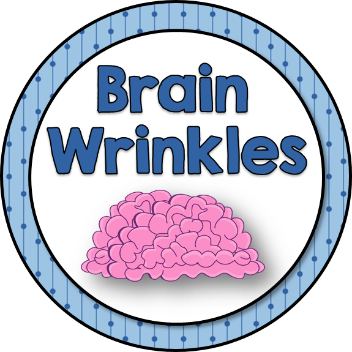 © 2015 Brain Wrinkles
Standards

SS6E4 The student will explain personal money management choices in terms of income, spending, credit, saving, and investing. 


SS7E4 The student will explain personal money management choices in terms of income, spending, credit, saving, and investing.
© 2015 Brain Wrinkles
Teacher Directions – Read My Lips
Print out the Read My Lips activating strategy handout for each student.

Have the students make predictions about what they think the words mean and write them down.

AFTER the unit, have the students use a different color and write down everything that they would say about the words if they were explaining their meanings to someone else.
© 2014 Brain Wrinkles
Read My Lips
Directions: BEFORE the presentation, write down what you think the words below mean. AFTER the unit, you will use a different color and write down everything that you would say about the words if you were explaining their meanings to someone else.
Income
Investing
Saving
Budget
Spending
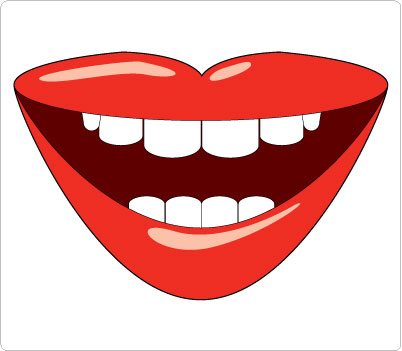 Interest
Credit
© 2015 Brain Wrinkles
Teacher Directions – CLOZE Notes


The next 2 pages are handouts for the students to use for note-taking during the presentation. (Print front to back to save paper and ink.)

Check the answers as a class after the presentation.
© 2015 Brain Wrinkles
Money Management
Everyone ________________________________ about how to manage his or her money.
The personal money management choices that you make will have a significant ________________________________ .
It is really important to develop ________________________________ sooner rather than later!
The process of projecting, organizing, monitoring, and controlling future income and expenses is known as ________________________________ . 

Money
Money is the ________________________________ used to buy goods and services.
There are several forms of money: ________________________________ , coins, debit cards, and checks. 

Income
People earn an income by giving their time and services to an employer in an ________________________________ . 
Income is the money that you make ________________________________ .
Your income provides you with the money that you can ________________________________ on whatever you want.

Spending
Your income provides you with the money that you can choose to ________________________________ on goods and services.
When you spend your income, you are ________________________________ in exchange for goods or services.

Budget
To help people make ________________________________ , a budget can be developed.
A budget is a ________________________________ that is based on a person’s income and estimated expenses.

Saving
You may also choose to save money from your income ________________________________ . 
Your savings is the amount of money that you ________________________________ after buying the things that you want or need.
It is a good idea to save money so that you have it in ________________________________ .
Typically, you put your savings into a ________________________________ , but there are other ways that you can choose to invest your money.
© 2015 Brain Wrinkles
Personal Finance CLOZE Notes 1
Investing
Investing is how you ________________________________ , or appreciate, to gain a financial return.
You can increase your money by investing in many different ways: stocks and bonds, ________________________________ , collectibles, businesses, etc.
Investing means postponing current consumption in order to pursue an activity with greater ________________________________ .
Basically, after a period of time, you should ________________________________ than you put in due to interest.

Credit
People use credit to buy something now and ________________________________ . 
When you buy something using credit, you have to ________________________________ that you borrowed, plus an additional amount in interest.
Interest is a ________________________________ for the use of someone else’s money.
People who can borrow money with a ________________________________ are said to have good credit, while those who cannot borrow such amounts are said to have bad credit.
While credit is extremely useful to the economy, ________________________________ can be a problem for people, businesses, and the government. 
Credit should not be used to pay for goods or consumption in the present that were _____________________________________________________________ . 

Key Terms
Income: Money that you ________________________________ or gain from investments.

Spending: ________________________________ in exchange for goods or services.

Budget: A plan for ________________________________ income.

Credit: ________________________________ and paying for it (plus interest) later.

Saving: ________________________________ after buying what is needed and wanted.

Investing: Putting money to use in something that offers potentially ________________________________ .
© 2015 Brain Wrinkles
Personal Finance CLOZE Notes 2
SS6E4 & SS7E4
Personal
Finance
Money Management
Choices
© 2015 Brain Wrinkles
Money Management
Everyone makes choices about how to manage his or her money.

The personal money management choices that you make will have a significant impact on your life.

It is really important to develop good money habits sooner rather than later!

The process of projecting, organizing, monitoring, and controlling future income and expenses is known as personal finance.
© 2015 Brain Wrinkles
Money
Money is the medium of exchange used to buy goods and services.

There are several forms of money: currency (cash), coins, debit cards, and checks.
© 2015 Brain Wrinkles
Forms of Money
Debit
Card
Coins
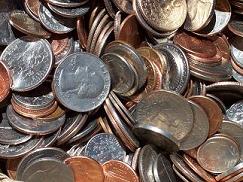 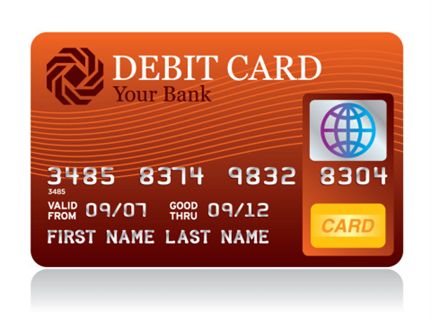 Currency
Check
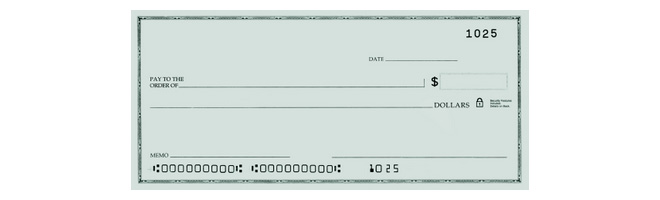 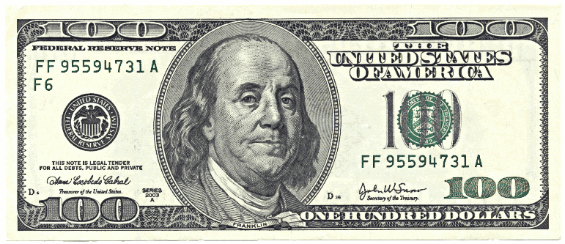 © 2015 Brain Wrinkles
Income
People earn an income by giving their time and services to an employer in an exchange for money. 

Income is the money that you make from your job.

Your income provides you with the money that you can save or spend on whatever you want.
© 2015 Brain Wrinkles
Spending
Your income provides you with the money that you can choose to spend now on goods and services.

When you spend your income, you are trading your money in exchange for goods or services.
© 2015 Brain Wrinkles
Budget
To help people make decisions about their income, a budget can be developed.

A budget is a saving-spending plan that is based on a person’s income and estimated expenses.
© 2015 Brain Wrinkles
Saving
You may also choose to save money from your income for the future. 

Your savings is the amount of money that you have not spent after buying the things that you want or need.

It is a good idea to save money so that you have it in case of an emergency.

Typically, you put your savings into a bank account, but there are other ways that you can choose to invest your money.
© 2015 Brain Wrinkles
Investing
Investing is how you make your money grow, or appreciate, to gain a financial return.

You can increase your money by investing in many different ways: stocks and bonds, real estate, collectibles, businesses, etc.

Investing means postponing current consumption in order to pursue an activity with greater benefits in the future.

Basically, after a period of time, you should get more money than you put in due to interest.
© 2015 Brain Wrinkles
Credit
People use credit to buy something now and pay for it later. 

When you buy something using credit, you have to pay back the money that you borrowed, plus an additional amount in interest.

Interest is a fee paid for the use of someone else’s money.

People who can borrow money with a low interest rate are said to have good credit, while those who cannot borrow such amounts are said to have bad credit.
© 2015 Brain Wrinkles
2 Forms of Credit
Bank Loan
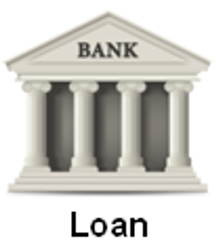 Credit Card
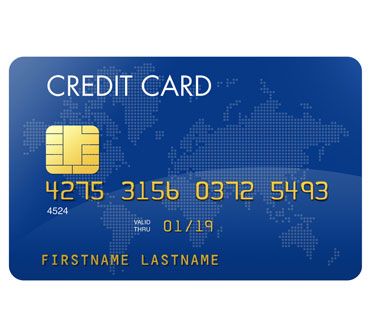 © 2015 Brain Wrinkles
Credit
While credit is extremely useful to the economy, excessive borrowing can be a problem for people, businesses, and the government. 

Credit should not be used to pay for goods or consumption in the present that were completely consumed in the past.
© 2015 Brain Wrinkles
Key Terms
Income: Money that you earn from working or gain from investments.

Spending: Trading money in exchange for goods or services.

Budget: A plan for saving and spending income.

Credit: Buying something now and paying for it (plus interest) later.

Saving: Money left over after buying what is needed and wanted.

Investing: Putting money to use in something that offers potentially profitable returns.
© 2015 Brain Wrinkles
Teacher Directions – Memory Clues

The students will write the definition (using their own words) for each of the vocabulary words listed.

Next, they will create a memory clue (or symbol) that represents each vocabulary word. 

Finally, they will briefly describe how the symbol relates to the word.
© 2015 Brain Wrinkles
Personal Finance Memory Clues
Directions: Write a definition of each of the key terms listed and create a memory clue or symbol to help you remember each word. Briefly explain how the clue represents the key term.
© 2015 Brain Wrinkles
Teacher Info – Financial Education Button


Print off the Financial Education Button handout for each student. 

Button: The students will design a button for Financial Education Day that educates others about good spending habits.

Text box: The students will use personal money management vocabulary to describe the significance of the button and why good spending habits are important.
© 2015 Brain Wrinkles
Financial Education Button
Directions: Financial Education Day is October 22. Using your knowledge of personal money management vocabulary, design a button to be worn that day in order to educate others about  making good spending habits. After you finish the button, describe its significance using the personal money management vocabulary that you have learned. (Words to think about… spending, saving, investing, budget, income, credit, etc.)
______________________________________________________________________________________________________________________________________________________________________________________________________________________________________________________________________________________________________________________________________________________________________________________________________________________________________________________________________________________________________________________________
_________________________________________________________________________________________________________________________________________________________
© 2015 Brain Wrinkles
Teacher Info – My Monthly Budget


Print off the Financial Education Button handout for each student. 

The students will be given $500 to create a budget for the month. They should include all of their needs and wants for the month in the budget. Afterwards, they should total up the expenses and see what they have leftover for savings. They will write down important things that they would like to save up for in the spaces provided.

*If there is not enough room for expenses/savings, please have the student carry on to the back of the page.
© 2015 Brain Wrinkles
My Monthly Budget
Directions: Your parents have generously decided to give you a monthly allowance of $500. However, there is one condition. They will no longer pay for any of your expenses (cell phone, new clothes/shoes, snacks, hygiene products, etc.); it must all come out of your own budget. They also highly encourage you to start saving money for college and other big purchases you might want to make someday (think: car). Write a serious budget below showing your parents how you plan to use your monthly allowance in a responsible way.
Amount left for savings: ______________________________
© 2015 Brain Wrinkles
Teacher Info – Personal Finance Snapchats
The students will choose a fairy tale or holiday characters. They will create a profile and 3 Snapchat messages for the character based on personal money management vocabulary words from this lesson. 

The snaps should include a picture of the character in a scenario with the vocabulary term, as well as a caption that summarizes the scenario.

For example, one of Santa’s snapchat messages could show him investing in real estate in sunny Miami. Another message could show his budget with specific amounts for cookies, reindeer food, dry cleaners for his suit, etc. And the final message could show him taking out a bank loan to purchase a new sled (credit).
© 2015 Brain Wrinkles
Snapchat Directions
Choose a well-known fairy tale or holiday character and create a Snapchat profile (profile picture, username, location, and interests) for him/her.

Next, create 3 snapchat messages about the character’s personal money management choices. Each message should include a picture of the scenario, as well as text to describe what vocabulary term the character is experiencing. 

For example, one of Santa’s snapchat messages could show him investing in real estate in sunny Miami. The next message could show his budget with specific amounts for cookies, reindeer food, dry cleaners for his suit, etc. And the final message could show him taking out a bank loan to purchase a new sled (credit).
© 2015 Brain Wrinkles
Personal Finance Snapchats
To:	           From:
To:	           From:
To:	           From:
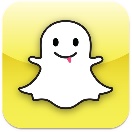 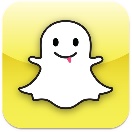 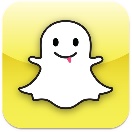 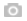 Text:
Text:
Text:
© 2015 Brain Wrinkles
Teacher Directions – “Show Me” True/False Review Activity

 Print off the T/F cards on the following page (there are 2 per page).

 Project the following “Show Me” statements and have the students hold up the correct end of the card. (There are 11 statements total.)
© 2015 Brain Wrinkles
F
T
© 2015 Brain Wrinkles
T
F
© 2015 Brain Wrinkles
Show Me 1
Credit is a means of buying something now and paying for it later (usually with interest).
© 2015 Brain Wrinkles
Answer:
True
© 2015 Brain Wrinkles
Show Me 2
Income is money that you earn from working or gain from investments.
© 2015 Brain Wrinkles
Answer:
True
© 2015 Brain Wrinkles
Show Me 3
A credit card does NOT charge interest, while a debit card does charge interest.
© 2015 Brain Wrinkles
Answer:
False – 
A credit card charges interest, while a debit card does not.
© 2015 Brain Wrinkles
Show Me 4
Interest is a fee paid to use someone else’s money.
© 2015 Brain Wrinkles
Answer:
True
© 2015 Brain Wrinkles
Show Me 5
Currency (cash) is a form of money.
© 2015 Brain Wrinkles
Answer:
True
© 2015 Brain Wrinkles
Show Me 6
A loan is a medium of exchange to buy goods.
© 2015 Brain Wrinkles
Answer:
False – 
Money is a medium of exchange used to buy goods.
© 2015 Brain Wrinkles
Show Me 7
A debit card is a form of credit.
© 2015 Brain Wrinkles
Answer:
False – 
A debit card is a form of money.
© 2015 Brain Wrinkles
Show Me 8
Real Estate is a form of investing.
© 2015 Brain Wrinkles
Answer:
True
© 2015 Brain Wrinkles
Show Me 9
A credit card is a form of money.
© 2015 Brain Wrinkles
Answer:
False – 
A credit card is a form of credit.
© 2015 Brain Wrinkles
Show Me 10
A plan for saving and spending income is a budget.
© 2015 Brain Wrinkles
Answer:
True
© 2015 Brain Wrinkles
Show Me 11
A savings account is a way of spending money right away.
© 2015 Brain Wrinkles
Answer:
False – 
It is a plan for investing money for future gains.
© 2015 Brain Wrinkles
Teacher Info – Personal Finance Questions


Print off the Personal Finance Questions handout for each student. 
They should answer the questions after discussing the presentation. Afterwards, check and share answers as a class.
*You can also use this as a quiz!
© 2015 Brain Wrinkles
Identify the following as either Money (M) or forms of Credit (C). 
Debit Card	 _____
Currency (cash)	 _____
Bank Loan	 _____
Coins	                  _____
Credit Card	 _____
Check		 _____ 


II. Which method would you most likely use to pay for the following goods and services: Cash, Coins, Debit Card, Check, Bank Loan, or Credit Card?

7. 80” 3-D television				______________
8. Combo meal from a fast-food drive thru	______________
9. New house				______________
10. Monthly car payment			______________
11. Video game				______________
12. Pack of gum from a vending machine		______________

III. Match each term to its definition.
_____ 13. Income	A. Trading money in exchange for goods or 		     services.
_____ 14. Saving	B. A plan for saving and spending income.
_____ 15. Spending	C. Putting money to use in something that offers 		     potentially profitable returns.
_____ 16. Budget	D. Money that you earn from working or gain 		     from investments.
_____ 17. Investing	E. Buying something now and paying for it (plus 		     interest) later.
_____ 18. Credit	F. Money left over after buying what is needed 		    and  wanted.


IV. Answer the questions below using complete sentences.
19. What is the difference between a debit card and a credit card?


20. What are three goals that you can set for yourself related to the personal money management vocabulary (income, spending, saving, investing, budget, etc.)?
© 2015 Brain Wrinkles
Personal Finance Questions
Identify the following as either Money (M) or forms of Credit (C). 
Debit Card	 M
Currency (cash)	 M
Bank Loan	 C
Coins	                  M
Credit Card	 C
Check		 M


II. Which method would you most likely use to pay for the following goods and services: Cash, Coins, Debit Card, Check, Bank Loan, or Credit Card?

7. 80” 3-D television				CREDIT CARD
8. Combo meal from a fast-food drive thru	CASH
9. New house				BANK LOAN
10. Monthly car payment			CHECK
11. Video game				DEBIT CARD 
12. Pack of gum from a vending machine		COINS

III. Match each term to its definition.
D 13. Income	A. Trading money in exchange for goods or 		     services.
F 14. Saving	B. A plan for saving and spending income.
A 15. Spending	C. Putting money to use in something that offers 		     potentially profitable returns.
B 16. Budget	D. Money that you earn from working or gain 		     from investments.
C 17. Investing	E. Buying something now and paying for it (plus 		     interest) later.
E 18. Credit	F. Money left over after buying what is needed 		    and  wanted.


IV. Answer the questions below using complete sentences.
19. What is the difference between a debit card and a credit card?
A debit card takes money immediately from a bank account. With a credit card, you pay later (plus interest). 

20. What are three goals that you can set for yourself related to the personal money management vocabulary (income, spending, saving, investing, budget, etc.)?
Answers will vary.
© 2015 Brain Wrinkles
Personal Finance Questions
KEY
Teacher Directions – Tweet All About It…Ticket Out the Door

Have students write a tweet summary of important personal money management vocabulary (less than 140 characters).
© 2015 Brain Wrinkles
Tweet All About It
Tweet All About It
Write tweets about important personal money management vocabulary. Keep the tweets short and to the point, but include enough information to prove you understand the word.
Write tweets about important personal money management vocabulary. Keep the tweets short and to the point, but include enough information to prove you understand the word.
#Income
#Income
#Credit
#Credit
#Saving
#Saving
#Investing
#Investing
© 2015 Brain Wrinkles
© 2015 Brain Wrinkles
Thank You!
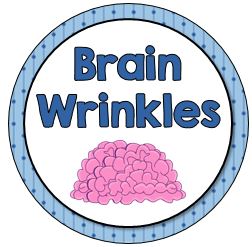 Thank you so much for downloading this file. I sincerely hope you find it helpful and that your students learn a lot from it! I look forward to reading your feedback in my store.

If you like this file, you might want to check out some of my other products that teach social studies topics in creative, engaging, and hands-on ways.







Best of luck to you this school year,
Ansley at Brain Wrinkles
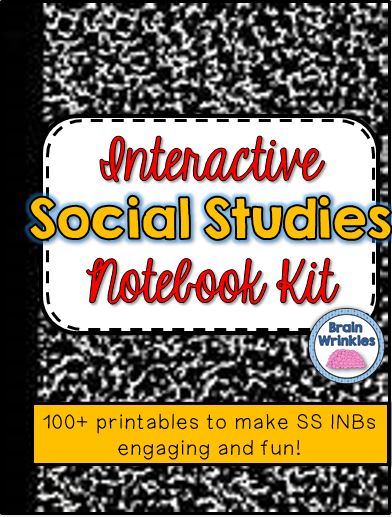 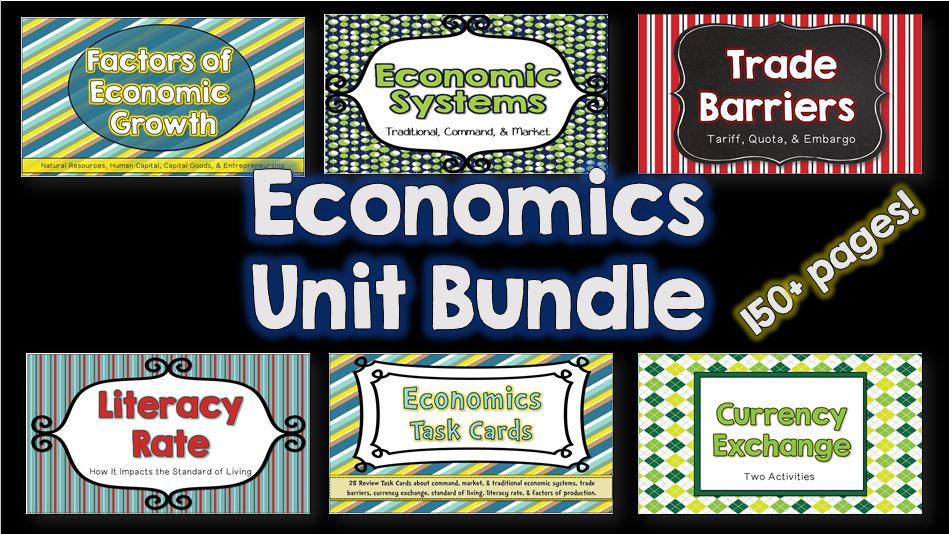 © 2015 Brain Wrinkles
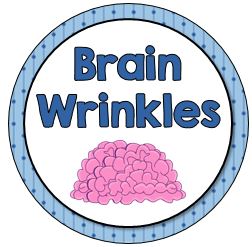 Terms of Use
© 2015 Brain Wrinkles. Your download includes a limited use license from Brain Wrinkles. The purchaser may use the resource for personal classroom use only. The license is not transferable to another person. Other teachers should purchase their own license through my store. 

This resource is not to be used:
By an entire grade level, school, or district without purchasing the proper number of licenses. For school/district licenses at a discount, please contact me.
As part of a product listed for sale or for free by another individual.
On shared databases.
Online in any way other than on password-protected website for student use only. 

© Copyright 2015. Brain Wrinkles. All rights reserved. Permission is granted to copy pages specifically designed for student or teacher use by the original purchaser or licensee. The reproduction of any other part of this product is strictly prohibited. Copying any part of this product and placing it on the Internet in any form (even a personal/classroom website) is strictly forbidden. Doing so makes it possible for an Internet search to make the document available on the Internet, free of charge, and is a violation of the Digital Millennium Copyright Act (DMCA).


Thank you,
Ansley at Brain Wrinkles
Clipart, fonts, & digital papers for this product were purchased from:
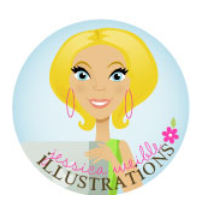 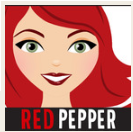 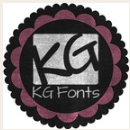 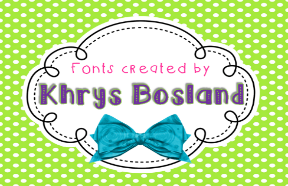 © 2015 Brain Wrinkles